SBA: U.S. Small Business Administration
[Speaker Notes: [The following slides are intended to be used in presentations to your local HUBZone businesses, business leaders, Procurement Technical Assistance Centers, and other stakeholders. The slides are divided into sections to make it easier to decide which information would be most relevant to your audience. There is not an expectation that you would deliver this entire slide deck, but that you would choose the most pertinent information for your presentation. We have included bulleted notes to guide your delivery of each slide. 

For this opening slide, start out by explaining to participants what the webinar will cover, e.g.:

Changes to the HUBZone program related to recent rule change that was effective December 26, 2019
Flexibility that SBA is extending to small businesses related to COVID-19 pandemic]]
Jill Nagy-Reynolds
Business Opportunity Specialist
SBA Columbus District Office
614-427-1372
jill.nagyreynolds@sba.gov
2
[Speaker Notes: [Introduce the points of contact (POCs) who are giving the webinar, and/or who are available for further information. For each POC, include name, title, email, and phone number. A sample POC slide is provided above.]]
Contracting Incentive
The HUBZone Program plays an important role in driving  3% of all federal procurement opportunities to small  businesses in undercapitalized communities.
5% Women-Owned Small Business (WOSB)
3% Historically Underutilized Business Zone (HUBZone)
5% Small Disadvantaged Business (SDB)
3% Service-Disabled Veteran-Owned Business (SDVOSB)
3
[Speaker Notes: The HUBZone Program play an important role in the government’s effort to award 23% of federal procurement to small businesses.  To ensure that a fair share flows to disadvantaged communities, the federal government has a goal of awarding at least 3% of all federal contracting dollars to HUBZone-certified small businesses each year.]
Relationship Among Small Business Programs (FAR 19.203)
SBA’s small business socioeconomic programs include:
8(a) Program
HUBZone Program
Service-Disabled Veteran-Owned (SDVO) Small Business Program
Women-Owned Small Business (WOSB) Program
There is no order of precedence among these programs
In determining which socioeconomic program to use, the contracting officer should consider, at a minimum—
Results of market research
Agency progress in fulfilling small business goals
4
HUBZone Program Purpose
Established in 1997, launched in 1999
Fuels growth of small businesses in Historically Underutilized Business Zones (HUBZone) by providing certification for preferential access to federal government contracts. 
Federal agencies set aside contracts for HUBZone-certified small businesses
Small businesses invest in and hire from qualified HUBZones
Undercapitalized Communities benefit from job opportunities and investment
5
[Speaker Notes: The goal of this program is to fuel the growth of small businesses in Historically Underutilized Business Zones (HUBZones).]
HUBZone Designations
More than 22,000 communities across the country are designated HUBZones.
This photo by Unknown Author is licensed under CC BY.
6
[Speaker Notes: Communities are designated as HUBZones if they have a higher than average rate of unemployment and low-income, or if they meet other statutory definitions for Indian Land, Base Realignment (BRAC), Qualified Disaster Areas, or more recently, if they are rural communities designated by Governors.  HUBZones that are set to expire receive an additional three year grace period as a Redesignated Zone to help the firms and employees transition.]
Background Information
Eligibility Requirements and Program Support
[Speaker Notes: In order to be able to bid on and receive federal contracts that are set-aside for small businesses in designated HUBZones, firms must apply for certification and maintain compliance with the rules of the program.]
HUBZone Small Business Certification Eligibility
Firm must:
Be small, by reference to small business size standards;
Be at least 51% owned by U.S. citizens, an Indian Tribal Government, an Alaska Native Corporation (ANC), a Native Hawaiian Organization (NHO), a Community Development Corporation, or an agricultural cooperative;
Have its principal office—the single location at which the greatest number of its employees perform most of their work—located in a HUBZone; and
Have at least 35% of its employees HUBZone residents.
8
[Speaker Notes: There are specific requirements to become a certified HUBZone.  But once you are certified you may stay in the program as long as you maintain compliance with the program and for as long as your principal office is located in a designated HUBZone.]
HUBZone Certification Application Process
*Submissions are not considered an application until ALL required documents have been received.*
9
[Speaker Notes: If a firm considers itself eligible, it must apply to SBA for evaluation as indicated in this chart.  
Approximately 1,500 firms apply each year.
We have close to 6,000 HUBZone firms in the portfolio.]
Procurement Tips for HUBZone Firms
Get  up to speed:  Start with a visit to the  SBA website for tutorials, referrals and information.
Get Help:  Reach out to a Resource Partner for help (PTAC, SBDC, WBC, SCORE, VBOC, District Office).
Do Your Homework:  Learn about the opportunities and consider starting with Government purchase card orders, Subcontracting, and Joint Ventures to gain experience.
Secure a Mentor: All Small Mentor Protégé Program offers HUBZone firms an opportunity to develop their government contracting capabilities by entering a formal Mentor Protégé Partnership with an experienced government contractor.
Leverage your small business status:  If you are SDB or DSVOSB or WOSB—consider gaining HZ status; already in a HZ—get certified!
10
[Speaker Notes: There is more to the HUBZone Program than certification.

To be effective in bidding on and winning contracts, you need to be ready to do business with the federal government.

Here are some tips for maximizing your participation.]
HUBZone Help
For support with government contracting and growing your business visit one of SBA’s resource partners (SCORE, SBDCs, WBC, VBOC, and PTAC):  https://www.sba.gov/local-assistance
For support with your HUBZone application:
Visit the HUBZone website:  sba.gov/hubzone
View location eligibility:  maps.certify.sba.gov/hubzone/maps
Email our Help Desk with specific questions:  hubzone@sba.gov
Call our staff via our weekly conference call—every Thursday at 2pm ET: 202-765-1264; Access code:  63068189#
11
[Speaker Notes: There are many SBA resources available to HUBZone businesses looking to apply for certification and grow in government contracting..]
Program Changes
Related to Rule Change
[Speaker Notes: SBA has implemented comprehensive changes to the HUBZone program, effective December 26, 2019.]
HUBZone Program Challenges
Small businesses found the program difficult
Instability regarding geographic eligibility (i.e. maps changed too often which served as a disincentive to investment in HZ communities)
Confusing and burdensome requirements for maintaining certification 
Lengthy and cumbersome application and recertification processes
Federal Agencies failed to meet 3% goal
Difficulty finding qualified HUBZone firms who could maintain eligibility
A unique and arduous requirement to verify eligibility twice (which lengthened the procurement process for HZ firms and served as a disincentive)
Communities experienced mixed results
The fluidity of the program made it difficult for communities to leverage
Eligibility requirements that failed to recognize the unique characteristics of rural distress may have neglected some deserving communities from participation
13
[Speaker Notes: The reason for the recent changes was to address longstanding challenges facing entrepreneurs, government contractors and communities….as described here.]
Improve the customer experience
HUBZone Program Changes
Expand and stabilize the HUBZone footprint
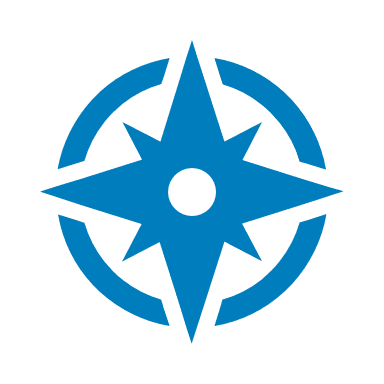 Increase program utilization
14
[Speaker Notes: These are the 3 main changes that offer solutions to those challenges….organized around three important areas designed to improve customer service, stabilize the maps and footprint, and expand utilization by small businesses.]
Improve the Customer Experience
Faster Certification: within 60 days of a complete submission
Streamlined Platform: Transitioning to a user-friendly interface.
Early Support:  Expansion of Early Engagement Initiative
15
[Speaker Notes: The first set of changes are designed to make the program easier to use.


SBA now is processing applications within 60 days. (This was the result of  a statutory change implemented by SBA from the 2018 National Defense Authorization Act (NDAA) from Congress beginning January 1, 2020

The current and very outdated HUBZone Certification Tracking System (HCTS) will be retired later in 2020 and the program will transition to a new platform. 

The program will expand its Early Engagement Initiative so that more procurement ready firms can work with the staff in District Offices and resource partners such as Procurement Technical Assistance Centers (PTACs) to expedite their certification and maximize their success in the program.]
Expand and Stabilize HUBZone Footprint
STABILIZE THE MAPS
EXPAND INTO RURAL AREAS
RECOGNIZE LONG-TERM INVESTMENT IN COMMUNITIES
16
[Speaker Notes: The second category of changes is related to our maps and the communities that are designated as HUBZones.

We put changes in place to expand and stabilize the HUBZone footprint…so that businesses were not worried that their HUBZone might lose its designation, and we are now able to reward firms for making long-term investments in HUBZone areas.]
Maps will be updated every five years
Redesignated Areas: 
Concept Remains—three-year transition period for expiring HUBZone Qualified Census Tracts and Qualified Non-metropolitan Counties
Expand and Stabilize HUBZone Footprint, Part 2
STABILIZE THE MAPS
17
[Speaker Notes: In 2017, the program froze the HUBZone from December 2017 to the end of 2021. 

Specifically, qualified census tracks, qualified non-metropolitan counties, and re-designated areas are frozen to provide more stability. 

Indian lands are unaffected. They will be added as new Indian lands are designated by the Bureau of Indian Affairs. 

Qualified disaster areas will be added as appropriate. 

Moving forward, the maps will be updated every 5 years instead of annually, starting early 2022, after the 2020 census. 

Areas used to have a lot of fluctuation in HUBZone designation. 

Now, they’ll have at least 8 years once designated which will  provide stability and help a lot of businesses get into the program and stay in the program.]
Expand and Stabilize HUBZone Footprint, Part 3
New category added for Governor-Designated Areas
Rural communities of 50,000 or less
Unemployment of 120% the state or US average
Opportunity Zones encouraged
Governors must petition SBA
EXPAND INTO RURAL AREAS
18
[Speaker Notes: There have been six different categories of HUBZone—and in 2020 one more category was added—Governor’s Designated Areas.

It’s the result of  a statutory provision from the 2018 National Defense Authorization Act that went into effect January 1, 2020 and we published a rule outlining the process.

With this new provision, governors can send a petition to SBA asking that certain areas be added to HUBZone maps. 

Governor-Designated Areas must meet the requirements described here. 

This new category is just getting started.—none have yet been added.

SBA is encouraging governors to include Opportunity Zones that aren’t otherwise HUBZones so we can help those, too. 

We encourage Governor’s offices to reach out to us if they have questions regarding their submission.]
Expand and Stabilize HUBZone Footprint, Part 4
Small businesses that invest in HUBZones by purchasing a building or entering a long-term lease (of 10 years or more), may maintain HUBZone eligibility for up to 10 years, even if the office location no longer qualifies as a HUBZone. 
Does not apply to buildings in areas currently categorized as “Redesignated Areas”
RECOGNIZE LONG-TERM INVESTMENT IN COMMUNITIES
19
[Speaker Notes: Under the new regulation, there’s a new provision specific to the principal office requirement. 

We hope this helps firms and rewards them for their investment in these areas. 

It’s important to note that this doesn’t apply to Redesignated Areas.]
Increase Program Utilization
ANNUAL RECERTIFICATION
CONTRACT VERIFICATION AND ELIGIBILITY
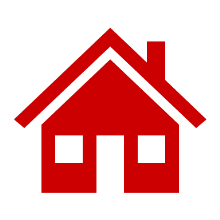 RESIDENCY REQUIREMENT LEGACY EMPLOYEE
20
[Speaker Notes: To increase program utilization, we’ve:

Moved to annual recertification; 

Adjusted how firms are verified for contracts; and

Added a provision related to the 35% residency HUBZone requirement that allows firms to be awarded for keeping on “legacy” employees even if those employees have moved out of a HUBZone.]
Increase Program Utilization, part 2
Firms must annually recertify.
Once certified, a firm will be eligible for all HUBZone contracts for which it qualifies as small, for a period of one year from the date of its initial certification or recertification (unless it acquires, is acquired by, or merges with another firm).
Full documentation reviews will be required every three years.
ANNUAL RECERTIFICATION
21
[Speaker Notes: Before, firms had to recertify every 3 years. Now, it’s annually, which some people worry about. This is a good change, though! 

The change decreases burdens associated with maintaining paperwork related to compliance throughout the year.  

Once you certify, or annually recertify, you maintain that certification for an entire year, even if you dip below the 35% requirement (for employment of HUBZone residents) — OR, if your office moves temporarily out of a HUBZone--you won’t be kicked out of the program under this new rule. 

Firms can go after as many HUBZone contracts as they want without necessarily worrying about their HUBZone certification until the anniversary of their certification.  

Annual recertification will generally not involve document review as it is a self-certification (although the firm should maintain records to demonstrate its compliance on the date of its recertification, in the event that a contract award is protested.)

Every 3 years, firms will need to submit their documentation for a review  in connection with their certification.]
A firm must be appear in DSBS as HUBZone-certified at the time of offer.
SBA will determine the eligibility of a concern subject to a HUBZone protest as of the date of its initial certification or its most recent recertification, if applicable.
A firm that receives a HUBZone contract must attempt to maintain 35% employment of HUBZone residents.
“Attempt to maintain” is defined as employing at least 20% HUBZone residents.
Increase Program Utilization, part 3
CONTRACT VERIFICATION
22
[Speaker Notes: Under the new annual recertification process, a contracting officer will simply verify that a HUBZone firm was certified or recertified in SBA’s Dynamic Small Business Search (DSBS) at the time of offer. Once certified at the time of initial offer it will be generally considered a HUBZone small business concern throughout the life of that contract

If protested by another firm, the HUBZone certified firm will need to demonstrate it met all eligibility requirements at time of recertification.

Once a firm is awarded a HUBZone contract, it may continue to perform on that contract, even if the firm falls out of compliance.

Firms no longer need to inform the HUBZone Program if they temporarily fall out of compliance between their annual recertification dates.

With one exception:  If a firm  is performing on a HUBZone set aside contract, and it falls below 20% (for employment of HUBZone residents), it will be at risk of decertification, and must notify the HUBZone program.

Firms must also notify the program if they have a change in ownership.]
For HUBZone set-aside MACs, a firm that is HUBZone certified at the time of offer for the MAC will be considered HUBZone-certified for each order issued against the MAC. 
For non-FSS* MACs issued under full and open competition, where the CO sets aside an order for HUBZone firms, an offeror must be HUBZone certified (and so appear in DSBS) at the time it submits its offer for the order.
For all FSS* MACs, a firm that is HUBZone certified at the time of initial offer for the FSS contract will be considered HUBZone certified for each order issued against the FSS contract.
*FSS = Federal Supply Schedule
Increase Program Utilization, part 4
CONTRACT ELIGIBILITY (MULTIPLE AWARD CONTRACTS—MACS)
23
[Speaker Notes: The government is making more multiple award contracts—here is how HUBZone designation will be considered.]
Increase Program Utilization, part 5
An employee who resided in a HUBZone for at least six months at the time of certification or recertification, and continues to reside in a HUBZone for at least six months after, may continue to be considered a HUBZone resident so long as continuously employed by the firm, even if he/she moves to a non-HUBZone area, or if the area of his/her residence loses HUBZone geographical eligibility.
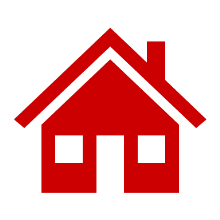 RESIDENCY REQUIREMENT LEGACY EMPLOYEE
24
[Speaker Notes: Finally—we are really excited to see the benefits of this brand-new provision. 

This addresses the problem of what happens when firms start to grow and  they are getting more contracts, paying employees more, and as a result, employees may choose to move out of HUBZones. 

Firms had a difficult choice of whether to keep the employee and fall out of compliance with the 35% residency requirement, fire the employee, or hire an additional employee to do unnecessary busy work just to maintain compliance with the 35% residency requirement.  

This new provision allows the company to keep the employee as a permanent HUBZone employee resident, even if the employee moves out of the HUBZone.]
Additional Information
Contracting Details
[Speaker Notes: The following slides provide details regarding specific contracting provisions related to the HUBZone Program that may be of interest to some firms or audiences.  They are self-explanatory.]
HUBZone Program References
Statutory authority: Small Business Act, 15 U.S.C. 632(p), 657a
HUBZone Program Regulations: 13 CFR Part 126
Size Regulations: 13 CFR Part 121
Recent rulemakings:
Governor-Designated Covered Areas
Direct Final Rule: 84 FR 62449 (Nov. 15, 2019)
Effective Jan. 1, 2020
HUBZone Program Improvements
Final Rule: 84 FR 65239 (Nov. 26, 2019)
Effective Dec. 26, 2019
26
HUBZone Contracts (13 CFR 126.600)
HUBZone contracts are contracts awarded to certified HUBZone small business concerns, regardless of the place of performance, through any of the following procurement methods:
Sole source awards
100% HUBZone set-aside awards and partial set-asides
Full and open competition, where the HUBZone price evaluation preference is applied  (application of a 10% price evaluation preference applied in full and open competition only applies if initial low offer is from a large business, not if low bidder is a small business)
Reserves for HUBZone SBCs under Multiple Award Contracts (MAC)
Orders set-aside for HUBZone SBCs against a MAC, where the MAC was awarded in full and open competition
27
HUBZone and Simplified Acquisition (13 CFR 126.607, FAR 19.1305)
SAT=$250,000
Micro-purchase threshold $10,000
28
HUBZone Sole Source Awards (13 CFR 126.612, FAR 19.1306)
CO may award a sole source contract to a HUBZone SBC (before considering a small business set-aside) if— 
CO does not expect to receive offers from at least 2 HUBZone SBCs
Anticipated price of the contract (including options) will not exceed— 
$7 M for a requirement assigned a manufacturing NAICS code; or 
$4 M for all other requirements
The requirement is not currently being performed by an 8(a) participant and has not been accepted as an 8(a) requirement by SBA
The HUBZone SBC has been determined to be a responsible contractor with respect to performance
Award can be made at a fair and reasonable price
SBA has the right to appeal CO’s decision not to make a HUBZone sole source award
Note:  This exclusion of FAR 19.1306 was removed: The acquisition is greater than the SAT
29
HUBZone Set-Aside  (FAR 19.1305(c))
To award via HUBZone set-aside, CO must have a reasonable expectation that— 
Offers will be received from at least 2 HUBZone SBCs; and
Award will be made at a fair market price
If the CO receives—
only one acceptable offer from a certified HUBZone SBC       
the CO should make an award to that concern
no acceptable offers from HUBZone SBCs
the CO should withdraw the HUBZone set-aside and set the procurement aside for small business concerns, as appropriate (see FAR 19.203)
30
Set-Aside of Orders
A CO may—
Set-aside an order placed against a multiple-award contract for HUBZone SBCs (FAR 19.5) and no justification for this exception to fair opportunity is required (FAR 16.5)
Set-aside part(s) of a multiple-award contract for HUBZone SBCs (FAR 19.5)
Reserve one or more contract awards for HUBZone SBCs under full and open multiple-award procurements (FAR 19.5)
Set-aside orders & BPAs under the GSA Schedule (FAR 8.4)
31
Set-Aside of Orders – FAR Part 19 Applies
FAR 16.505(b)(2)(i)(F): When setting aside orders for small business concerns: 
The specific small business program eligibility requirements identified in part 19 apply.
FAR 8.405-5(a)(2): When setting aside orders and BPAs against the GSA Schedule:
The specific small business program eligibility requirements identified in part 19 apply.
What does this mean? Examples:
HUBZone joint venture requirements apply
HUBZone limitations on subcontracting apply
32
Price Evaluation Preference (PEP) For HUBZone SBCs (13 CFR 126.613, FAR 19.1307)
The HUBZone price evaluation preference (PEP) shall be used in acquisitions conducted using full and open competition
The preference shall NOT be used— 
Where price is not a selection factor (e.g., Architect/Engineer acquisitions)
Where all fair and reasonable offers are accepted (e.g., the award of multiple award schedule contracts)
33
Applying the HUBZone PEP
The CO shall apply the HUBZone PEP in F&O competition, when the lowest, responsive, responsible offeror is a large business
The PEP is applied by adding a factor of 10% to— 
The otherwise lowest, responsive, responsible offer from a large business (AKA the large business that is the apparent successful offeror)
Offers from HUBZone SBCs that have waived the PEP
Offers from small business concerns that are not the apparent successful offeror
NOTE: Apply PEP first, then do best value analysis
34
Price Evaluation Preference – Examples
Before PEP applied, the large business is the lowest, responsive and responsible offeror.
After applying the 10% PEP, the large business is still the lowest, responsive and responsible offeror.
In this example, the application of the PEP does not benefit the HUBZone SBC.
NOTE: If price equal  Award to the HZ SBC
35
Price Evaluation Preference – Examples, part 2
Before PEP applied, the large business is the lowest, responsive and responsible offeror.
After applying the 10% PEP, the large business is no longer the lowest, responsive and responsible offeror.
In this example, the application of the PEP does benefit the HUBZone SBC.
36
Price Evaluation Preference – Examples, part 3
Before PEP applied, the small business is the lowest, responsive and responsible offeror.
Since lowest offeror is not a large business, the HUBZone PEP is not applied.
37
Requirements to Bid on HUBZone Contract  (13 CFR 126.601)
At the time a certified HUBZone SBC submits its initial offer (including price) on a specific HUBZone contract, it must certify to the CO that:
It is a certified HUBZone SBC that appears on SBA’s List (DSBS)—dsbs.sba.gov;
It is a small business under the NAICS code assigned to the procurement; and
It will “attempt to maintain” having at least 35% of its employees residing in a HUBZone during the performance of a HUBZone contract.  (13 CFR 126.200(e))
It will comply with the applicable limitations on subcontracting during performance of the contract, as set forth in 13 CFR 125.6, 126.200(f) and 126.700.
Note:  The requirement to notify SBA of a material change was removed with the Regulations published on 12/26/2019.
38
Eligibility Improvements: Attempt to Maintain
A firm will be eligible to compete for HUBZone set-aside awards while attempting to maintain compliance with the 35% HZ residency requirement, so long as at least 20% of its employees reside in a  HUBZone.  
HUBZone firms that are performing on a HUBZone contract at the time of their recertification must have at least 20% of their employees residing in a HUBZone to recertify. 
HUBZone firms that are not performing on a HUBZone contract at the time of recertification must have at least 35% of their employees residing in a HUBZone to recertify.
* When firms receive a federal contract they often need to ramp up hiring quickly—which in the case of HUBZone threatened to temporarily place them out of compliance with the requirements of the program if fewer than 35% of the workforce did not live in a HUBZone.  This change provides clarity regarding the definition of attempting to maintain compliance while performing on a federal contract.
39
Joint Venture
A HUBZone SBC may joint venture with one or more other small business concerns or its SBA-approved mentor for the purpose of submitting an offer for a HUBZone contract.  (13 CFR 126.616)
*Note: The joint venture itself need not be certified as a qualified HUBZone SBC.
40
Limitations on Subcontracting (LOS)
Final Rule published at 81 FR 34243 – Effective June 30, 2016
A HUBZone SBC prime contractor may subcontract part of a HUBZone contract, provided the HUBZone SBC meets the following requirements:
*NOTE: Subcontractors that are also HUBZone SBCs are referred to as “similarly situated entities”
41
Nonmanufacturer Rule (NMR)(13 CFR 126.601, FAR 19.1303)
A HUBZone SBC may submit an offer for supplies as a nonmanufacturer if it meets the requirements of the NMR set forth at 13 CFR 121.406(b)(1) 
In 2016, SBA eliminated the requirement that the manufacturer also be a HUBZone SBC (81 FR 34243) 
Under SBA regulations, a CO may now request a waiver of the NMR for a HUBZone contract
Class waivers also apply to HUBZone contracts
As a result, the HUBZone program’s treatment of the NMR is now consistent with SBA’s other socioeconomic programs
42
Questions?
Jill Nagy-Reynolds
Business Opportunity Specialist
SBA Columbus District Office
614-427-1372
jill.nagyreynolds@sba.gov
43
SBA: U.S. Small Business Administration, closing slide